WORDINESS
Every single writer – all of them really -- all writers of all stripes and all sorts of writing should be exquisitely and acutely aware of the very real and very dangerous pitfalls of using too many words when presenting their calculated and intelligently compounded thoughts
(avoid it)
The Spectrum
Just Plain Wordy
Focusing on the major roles of importance, it can be truly hypothesized that Queen Gertrude is unquestionably the quiet scene stealer within Act 4 of the play entitled Hamlet.
Convoluted Construction
The hypothesis, which by focusing on the important roles has been arrived at, is that Gertrude the Queen is the silent scene stealer without question in Act 4 of Hamlet.
Over Precision
Focusing with great care upon the roles of major importance, it can be hypothesized, or at least suggested, that Gertrude, Queen of Denmark, is the quiet scene stealer of Act 4 in William Shakespeare’s tragedy Hamlet.
Quietly, Gertrude steals the scene throughout most of Act 4.
Since it was first written, around 1596, Shakespeare’s Henry IV, Part 1 has gone through many changes. One of these changes is that of punctuation and although it may seem subtle at first, a closer inspection might allow us to see how it might be more significant than we realize.
Since it was first written around 1596, Shakespeare’s Henry IV, Part 1 has undergone many changes. Punctuation is one of these changes, and although it may seem subtle at first, a closer inspection allows us to see that it is more significant than we realize.
Since its first printing in 1598, Shakespeare’s Henry IV, Part 1 has undergone many changes in punctuation. Although these changes may seem subtle at first, a closer inspection reveals that they are more significant than generally understood.
In the quartos of Henry IV, Part 1, there are many subtle differences between each of the texts.
There are many subtle differences between the quartos of Henry IV, Part 1.
The quartos of Henry IV, Part 1 reveal many subtle differences.
Careful examination of the quartos of Henry IV, Part 1 reveals many subtle differences.
An Exercise
Consider the following three sentences. Rearrange their order as you see fit; add one additional sentence of your own devising (if necessary); and add conjunctive adverbs from the following list) in order to create a (relatively) cohesive paragraph.
 
conjunctive adverbs: however, therefore, moreover, still, nonetheless, nevertheless, apparently, etc.
 
 Petruchio presents an outrageous front to the world.
 Kate, who seems to prefer Katharina, does not hold her anger inside.
 The result is a union that appears steady and intimate.
[Here we are well into an essay; text from the 3rd quarto has just been quoted.]
While comparing the text from that scene to Henry IV, Part 1, the 8th quarto from 1639, there are multiple punctuation differences that impact the way the scene can be read. However, one example is the difference in capitalization.
Compared with the same scene in the 8th quarto from 1639, there are multiple punctuation differences that impact the way the scene can be read. One glaring example is the difference in capitalization.
When compared with the same scene in the 8th quarto from 1639, multiple different punctuations are found and impact the way the scene can be read. One glaring example is the alteration in capitalization.
When compared with the same scene in the 8th quarto, multiple different punctuations are found and impact our reading of the scene. The alteration in capitalization is one glaring example.
Although this little punctuation mark is a tiny alteration, it can change the way the King says the entire speech.
Although this punctuation mark is a small alteration, it changes the way the King delivers the entire speech.
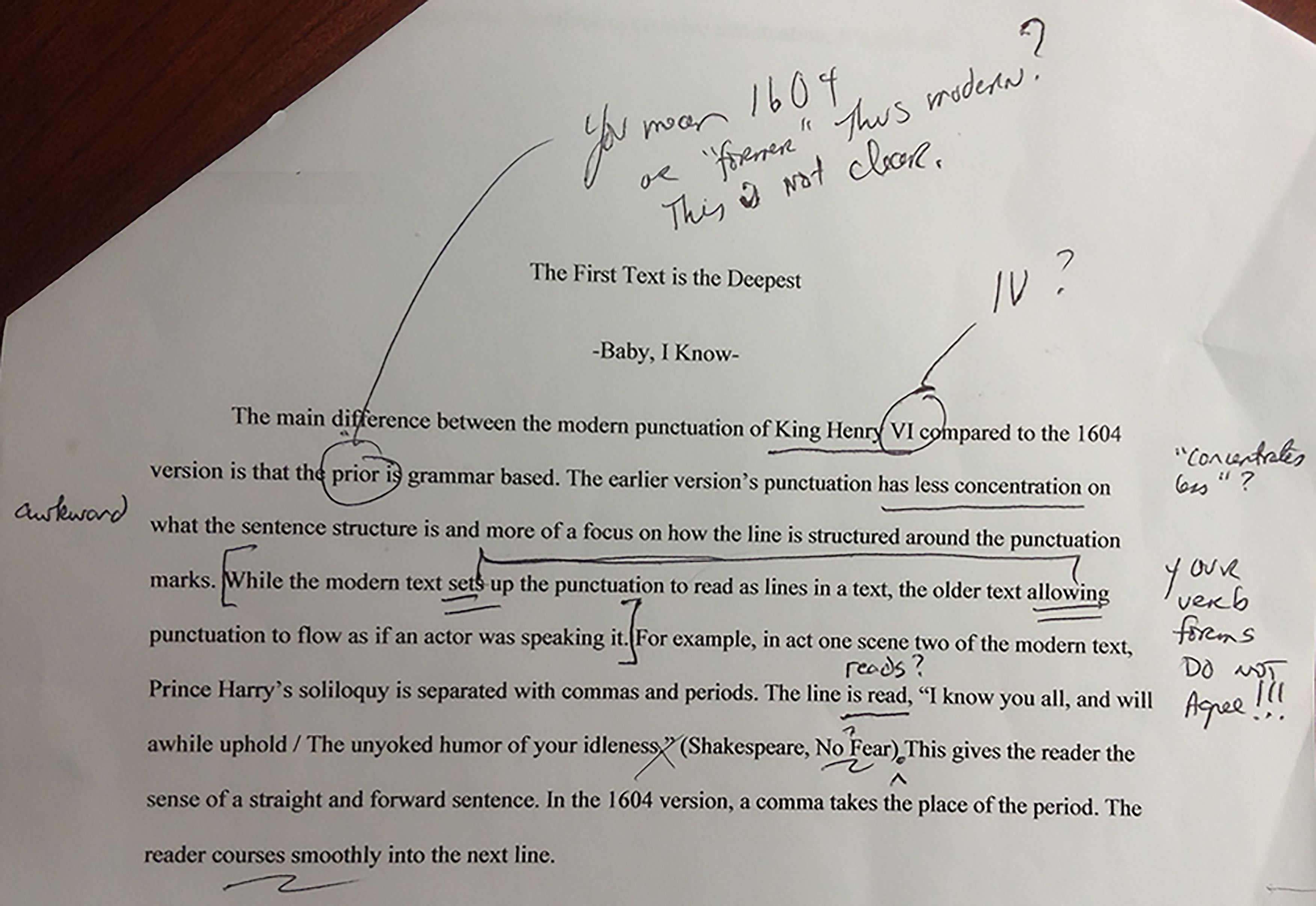